세종시 파이낸스 3차(부동산)
전문상담 : 안 재 욱 부장 
             (010-3003-9638)
【많은 관심 부탁드립니다】
세종 파이낸스3차 위치도
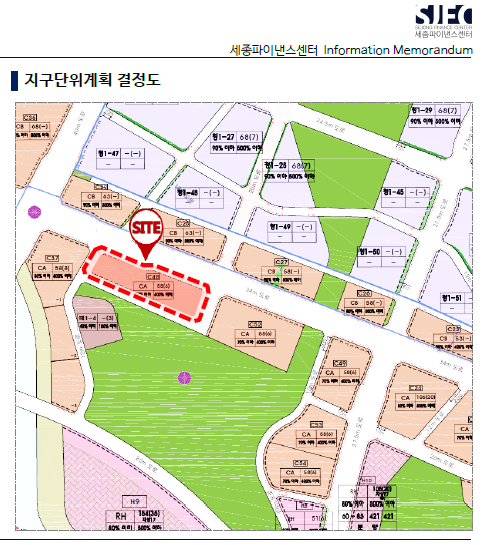 정부청사 산자부..
파이낸스 3차
파이낸스 2차
파이낸스 1차
C 52블럭
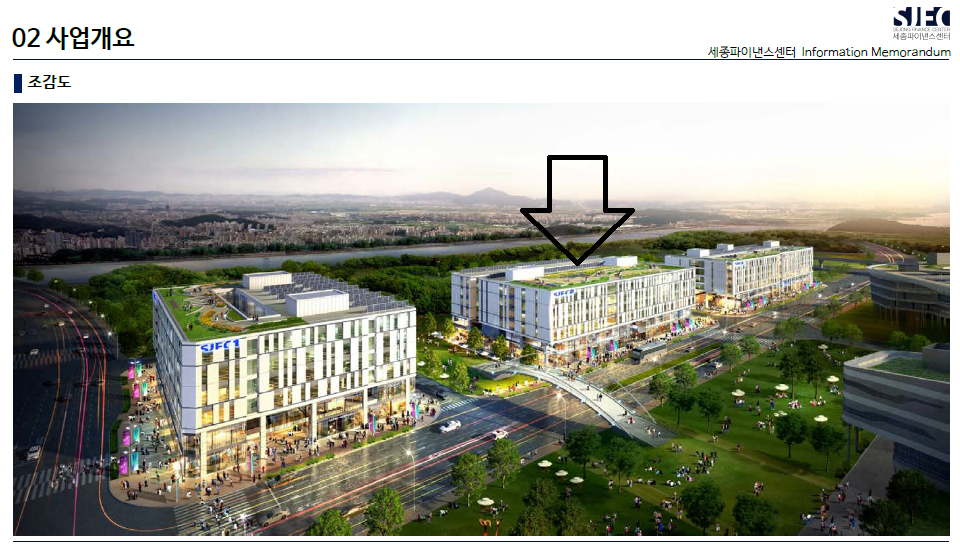 1차 완판, 2차 완판, 드디어 3차
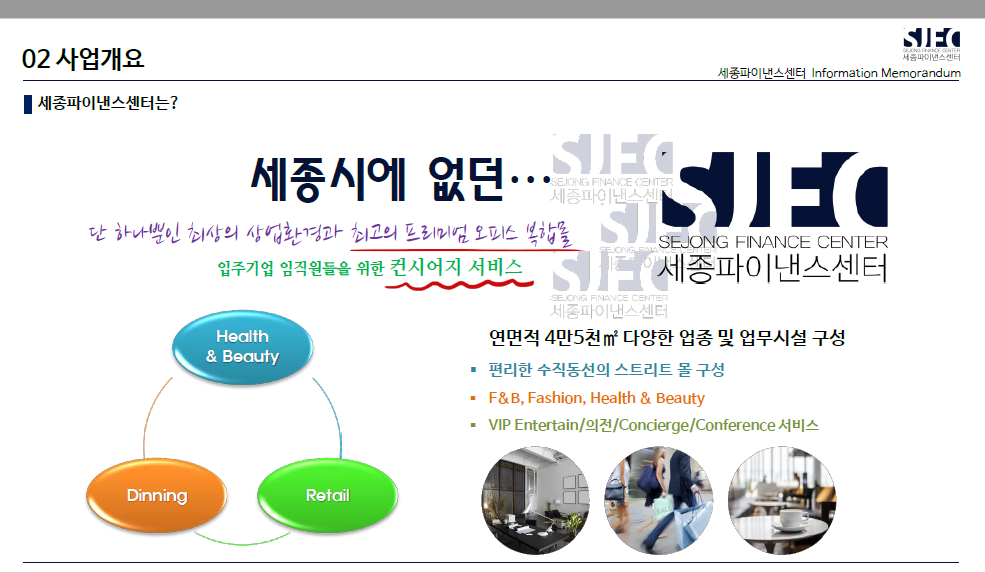 전문 상가, 오피스 복합(2차도면)
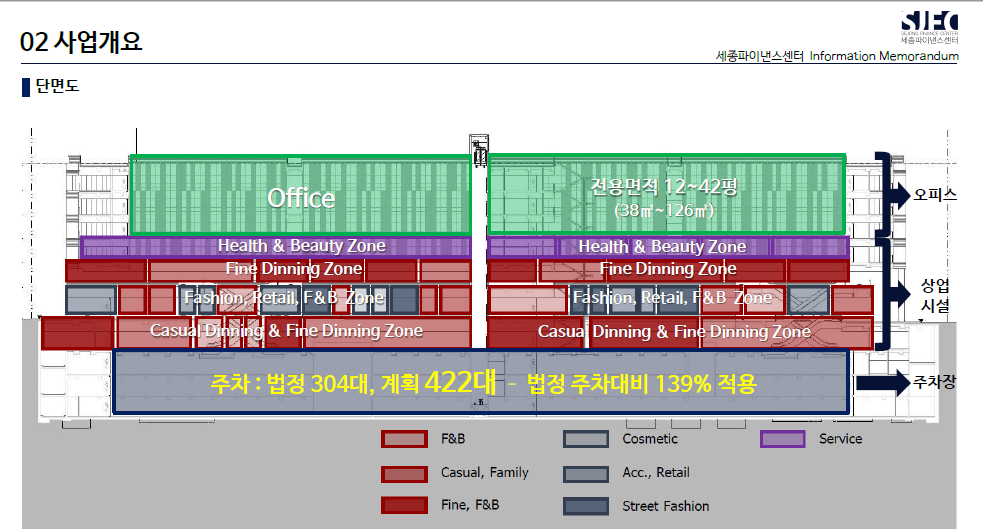 안전한 MD구성 2차
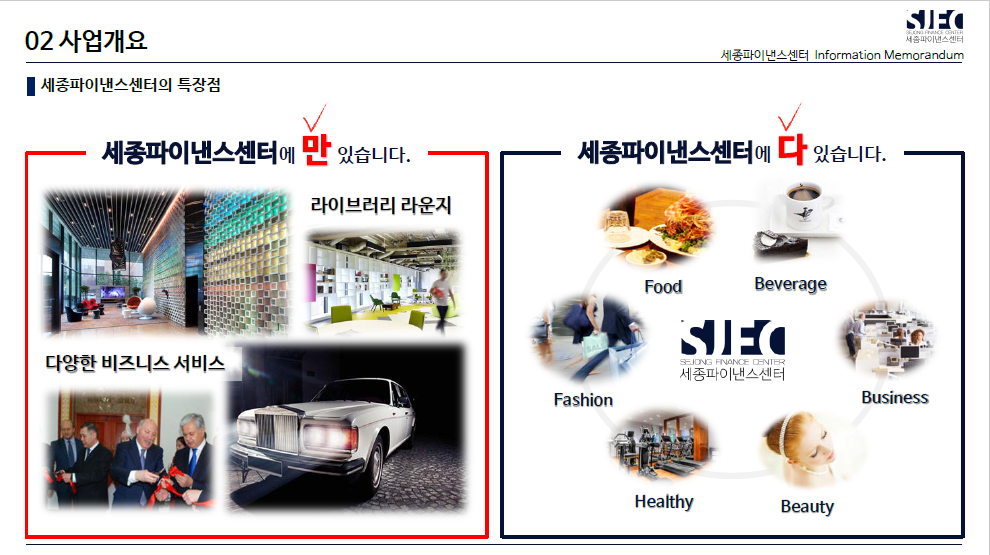 탄탄한 MD구성(2차 도면) 지하1층
CJ푸드, GS마트 5~10년 임대차 확정
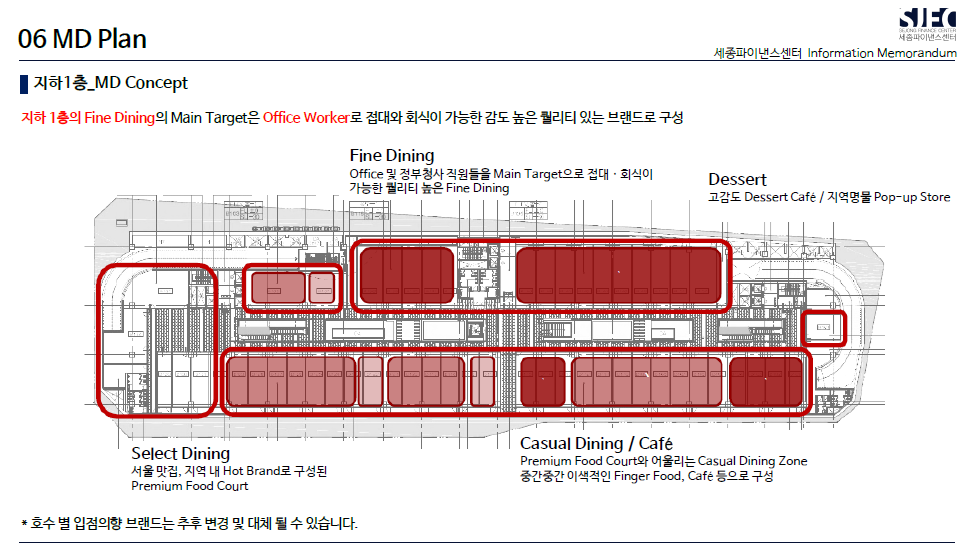 탄탄한 MD구성(2차 도면) 지상1층~2층
유니클로 임대차 확정
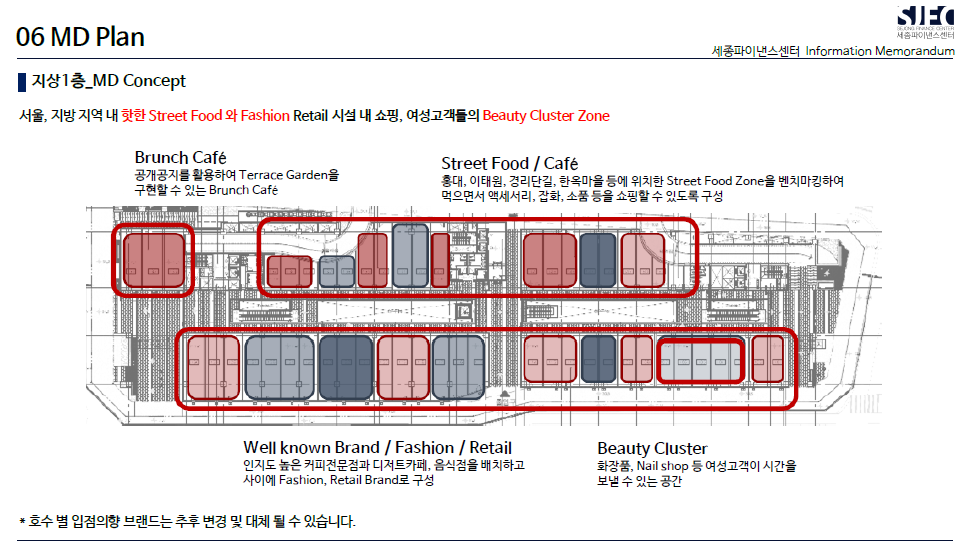 중심 위치(C52, 상업지역)
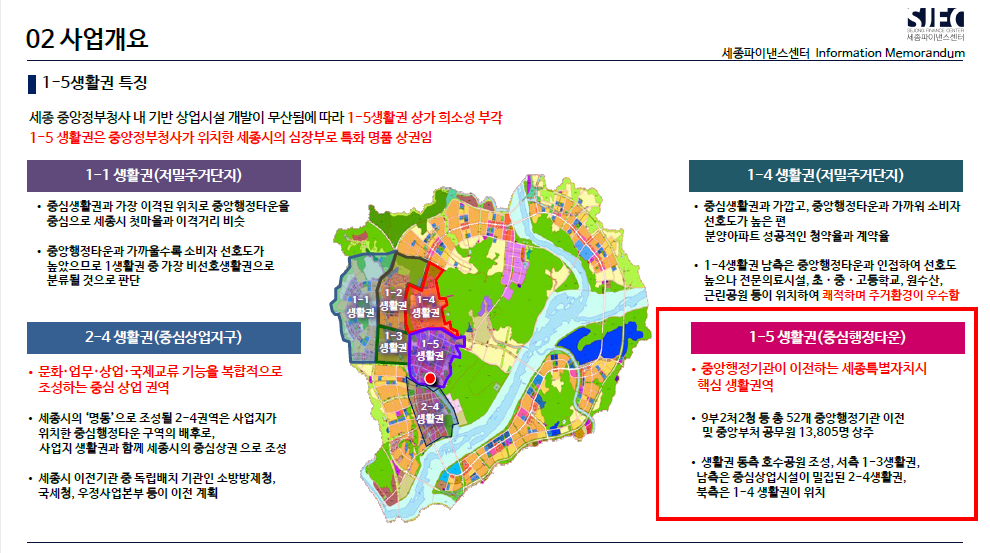 안정적인 임대수요(52개 부처 13,805名 상주)
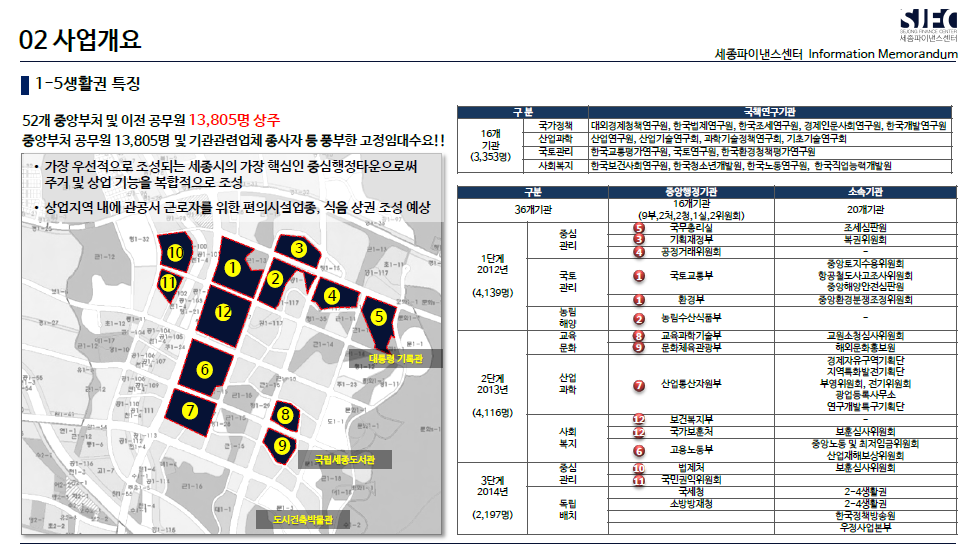 배후수요 안정, 지속, 미래지향
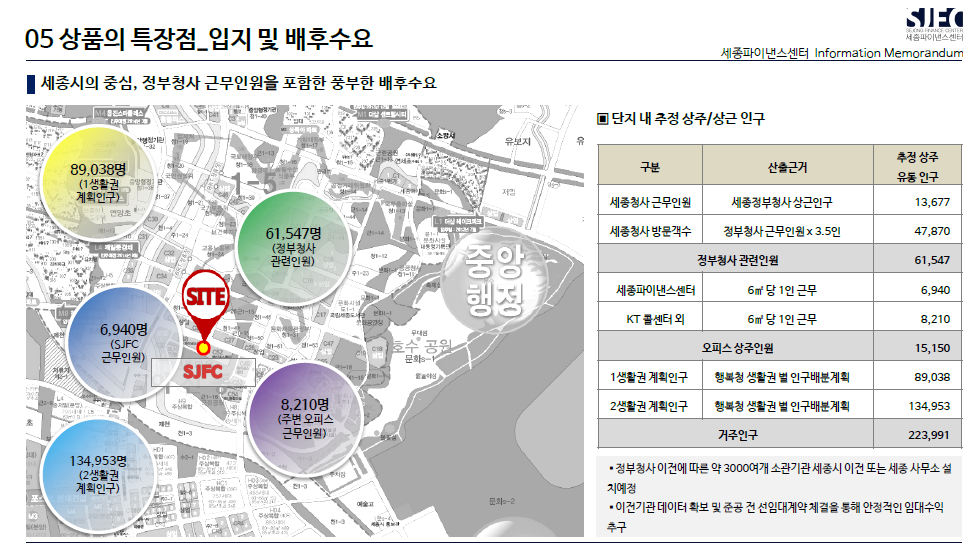 견적서(본 견적서는 전체의 일부이며 제반사항 변경에 따라 달라질 수 있습니다./VAT 포함)
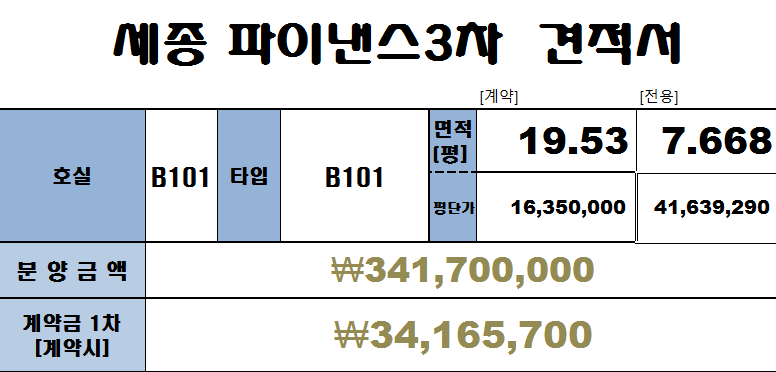 중도금 45%, 무이자/잔금 45%
견적서(본 견적서는 전체의 일부이며 제반사항 변경에 따라 달라질 수 있습니다./VAT 포함)
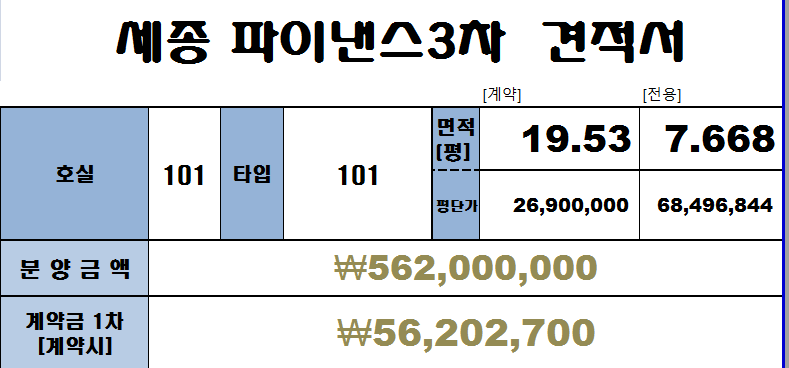 중도금 45%, 무이자/잔금 45%
견적서(본 견적서는 전체의 일부이며 제반사항 변경에 따라 달라질 수 있습니다./VAT 포함)
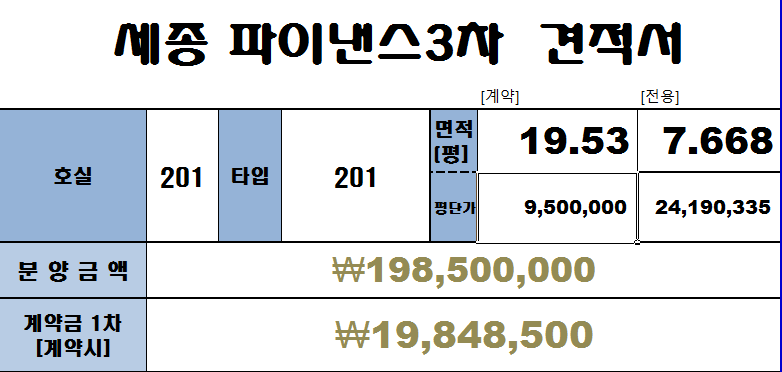 중도금 45%, 무이자/잔금 45%